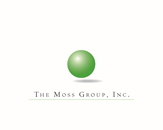 Prison Rape Elimination Act
PREA Refresher Course
PREA and Zero Tolerance
What is PREA?
What is PREA?
Prison Rape Elimination Act (PREA)
Establishes zero tolerance policy for sexual abuse and sexual harassment
Increases accountability of staff who fail to detect, prevent, reduce and punish prison rape
Makes prevention a top priority in each correctional system
Protects 8th amendment rights of federal, state and local residents
PREA Purposes
Standardize definitions used for collecting data on the incidence of rape
Increase available data and information on incidence in order to improve management and administration
Develop and implement national standards for detection, prevention, reduction and punishment
Establish grant programs to fund PREA compliance
PREA Standards
Prevention Planning
Responsive Planning
Training and Education
Screening for Risk of Sexual Victimization and Abusiveness
Reporting
Official Response Following a Resident Report
Investigations
Discipline
Medical and Mental Health Care
Data Collection and Review
[Speaker Notes: Juvenile Toolkit]
Zero Tolerance
Zero-Tolerance
Standard 115.311 states that there will be a zero-tolerance policy against sexual abuse and sexual harassment.

Each agency will have a PREA coordinator with sufficient time and authority to oversee PREA compliance.
Policy
Take a moment and review your facility’s zero-tolerance policy.

Notify your manager if you do not have a copy of the policy or if you have any questions about it.
PREA Definitions
Sexual abuse by another inmate, detainee, or resident includes any of the following acts, if the victim does not consent, is coerced into such act by overt or implied threats of violence, or is unable to consent or refuse:
Contact between the penis and the vulva or the penis and the anus, including penetration, however slight;
Contact between the mouth and the penis, vulva, or anus;
Penetration of the anal or genital opening of another person, however slight, by a hand, finger, object, or other instrument; and
 Any other intentional touching, either directly or through the clothing, of the genitalia, anus, groin, breast, inner thigh, or the buttocks of any person, excluding contact incidental to a physical altercation.
PREA Definitions
Sexual abuse by a staff member, contractor, or volunteer includes—
Contact between the penis and the vulva or the penis and the anus, including penetration, however slight;
Contact between the mouth and the penis, vulva, or anus;
Contact between the mouth and any body part where the staff member, contractor, or volunteer has the intent to abuse, arouse, or gratify sexual desire;
Penetration of the anal or genital opening, however slight, by a hand, finger, object, or other instrument, that is unrelated to official duties or where the staff member, contractor, or volunteer has the intent to abuse, arouse, or gratify sexual desire;
PREA Definitions
Any other intentional contact, either directly or through the clothing, of or with the genitalia, anus, groin, breast, inner thigh, or the buttocks, that is unrelated to official duties or where the staff member, contractor, or volunteer has the intent to abuse, arouse, or gratify sexual desire;
Any attempt, threat, or request by a staff member, contractor, or volunteer to engage in the activities described in paragraphs (1)-(5) of this section;
Any display by a staff member, contractor, or volunteer of his or her uncovered genitalia, buttocks, or breast in the presence of an inmate, detainee, or resident, and
Voyeurism by a staff member, contractor, or volunteer.
PREA Definitions
Sexual harassment includes—
Repeated and unwelcome sexual advances, requests for sexual favors, or verbal comments, gestures, or actions of a derogatory or offensive sexual nature by one inmate, detainee, or resident directed toward another; and
Repeated verbal comments or gestures of a sexual nature to an inmate, detainee, or resident by a staff member, contractor, or volunteer, including demeaning references to gender, sexually suggestive or derogatory comments about body or clothing, or obscene language or gestures.
PREA Definitions
Voyeurism by a staff member, contractor, or volunteer means an invasion of privacy of an inmate, detainee, or resident by staff for reasons unrelated to official duties, such as peering at an inmate who is using a toilet in his or her cell to perform bodily functions; requiring an inmate to expose his or her buttocks, genitals, or breasts; or taking images of all or part of an inmate’s naked body or of an inmate performing bodily functions.
This is the end of the section
Standard 115.311
Zero tolerance of sexual abuse and sexual harassment; PREA coordinator
(a) An agency shall have a written policy mandating zero tolerance toward all forms of sexual abuse and sexual harassment and outlining the agency’s approach to preventing, detecting, and responding to such conduct. 

(b) An agency shall employ or designate an upper-level, agency-wide PREA coordinator with sufficient time and authority to develop, implement, and oversee agency efforts to comply with the PREA standards in all of its facilities.
Standard 115.311 (cont.)
(c) Where an agency operates more than one facility, each facility shall designate a PREA compliance manager with sufficient time and authority to coordinate the facility’s efforts to comply with the PREA standards.
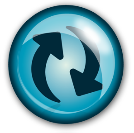